Documenting Your Processes
4 Reasons why it’s important & How to Get Started
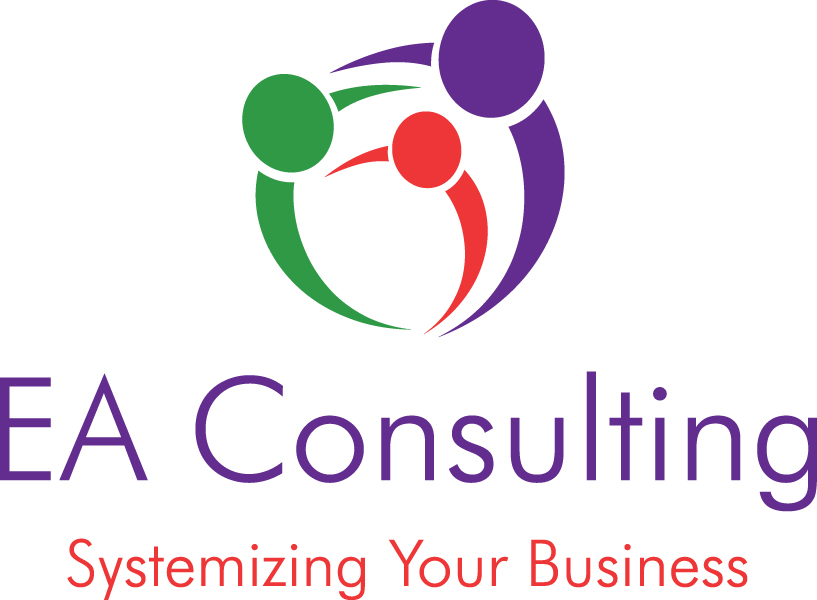 What will we cover today?
4 reasons to document your process.
Why each reason is important.
What’s required to take on the process documentation effort.
The basic components of a process.
How to get started on your process documentation journey.
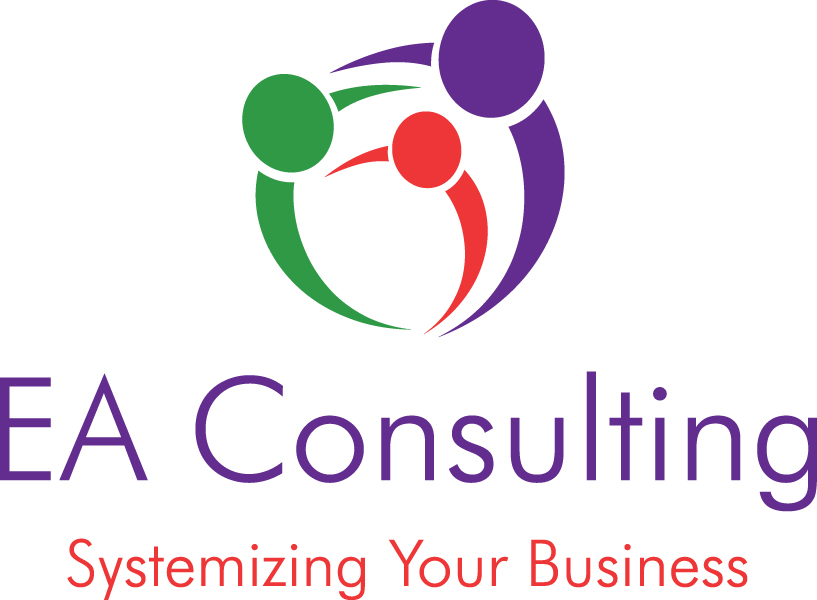 Reason # 1
Retain critical operations knowledge.

Why is this important?
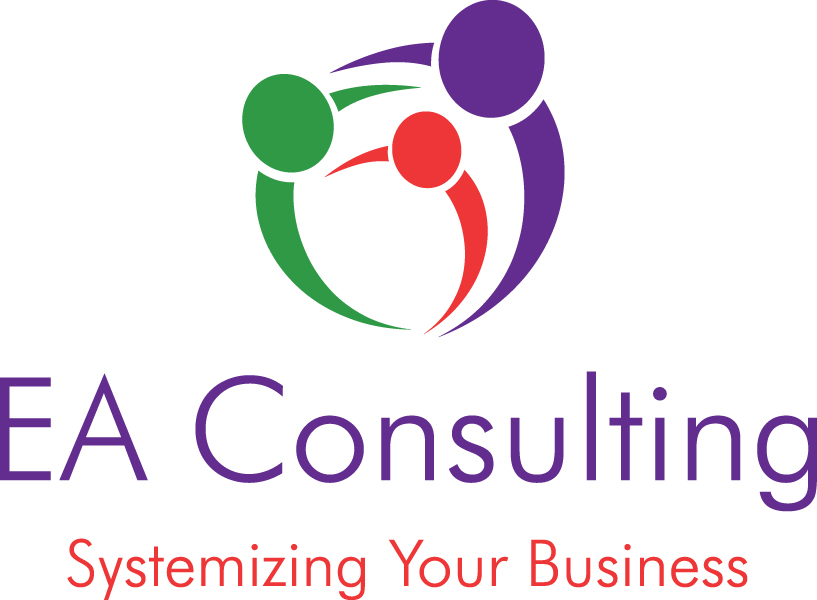 Reason # 1
The method for performing tasks no longer lives inside of someone’s head.
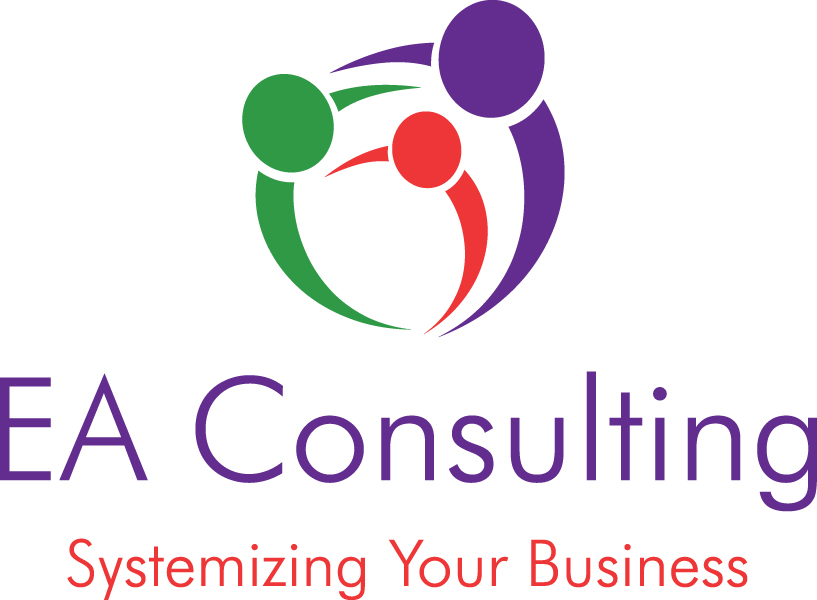 Reason # 1
Should an employee decide to leave, the knowledge of how to perform their tasks does not leave with them.
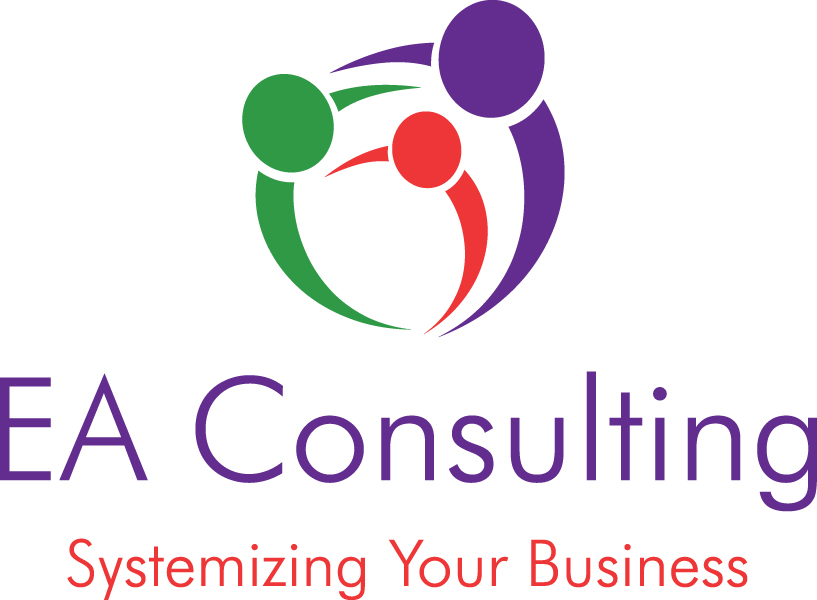 Reason # 2
Develop a standard way of completing tasks.

Why is this important?
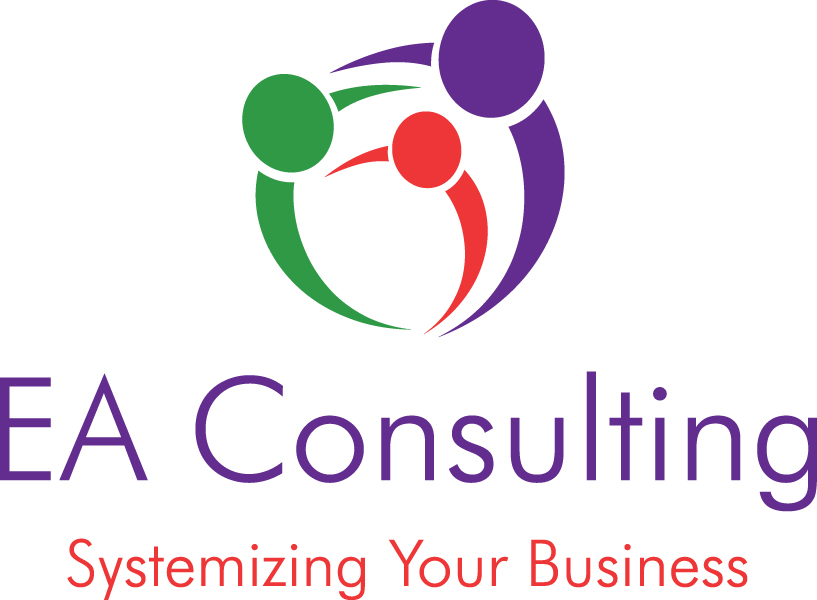 Reason # 2
The task is performed the same way, every time. Anyone can do it.

Where two or more employees perform the same task, they all do it the same way.
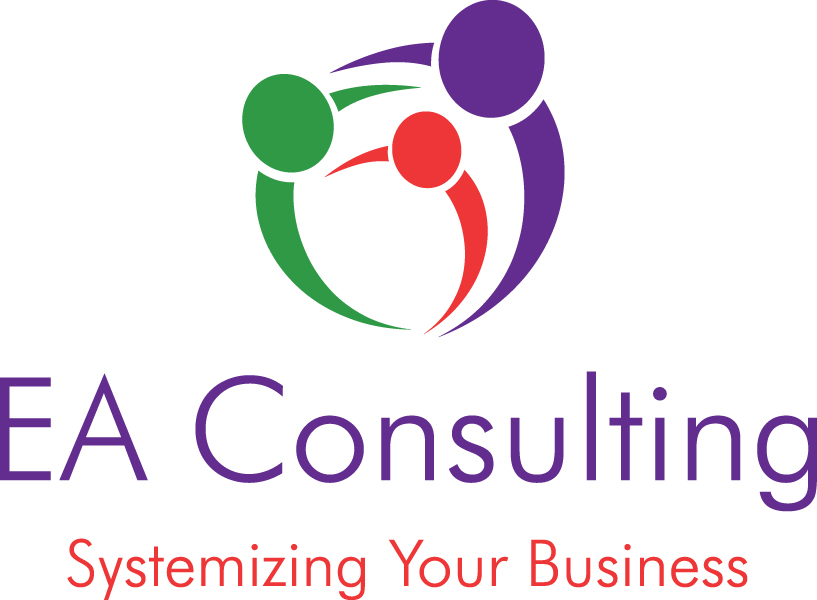 Reason # 3
Creates consistency within your company.

Why is this important?
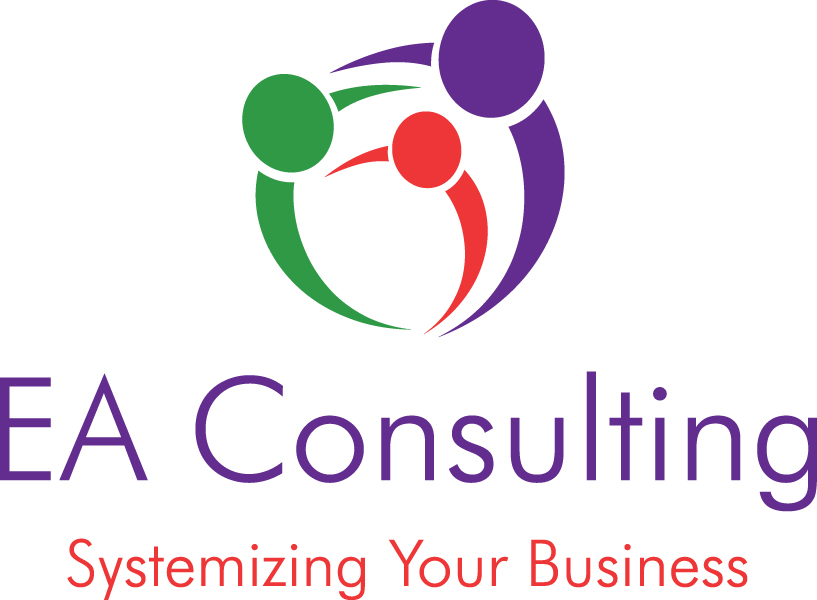 Reason # 3
Internal consistency creates good experiences for both employees and customers.

When employees are comfortable and confident in performing their tasks, your customers benefit!
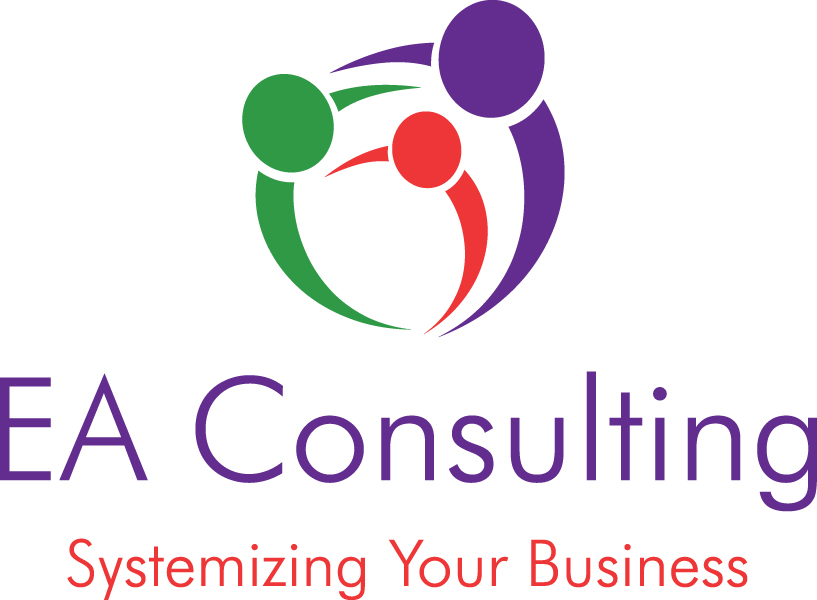 Reason # 4
Create training tools.

Why is this important?
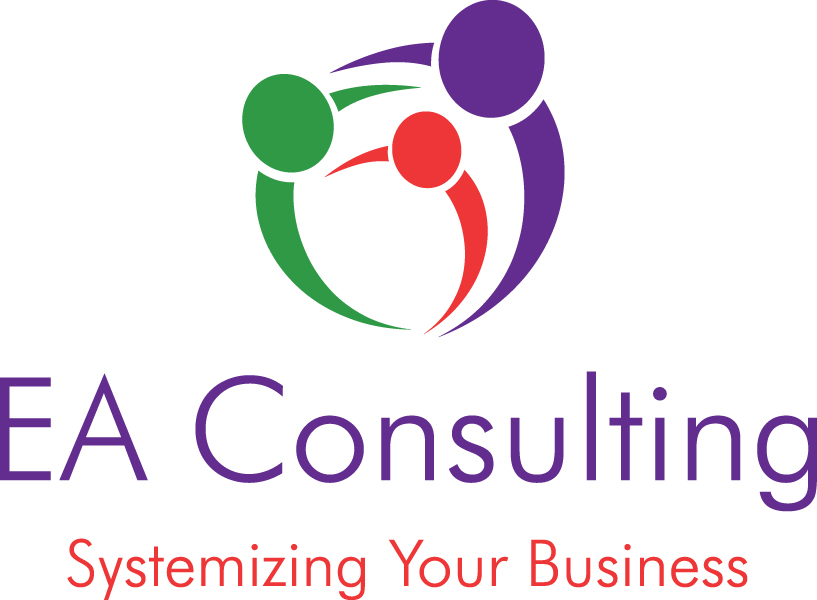 Reason # 4
Training tools allow for proper task training.

Employees become proficient at a faster rate when provided with proper training.
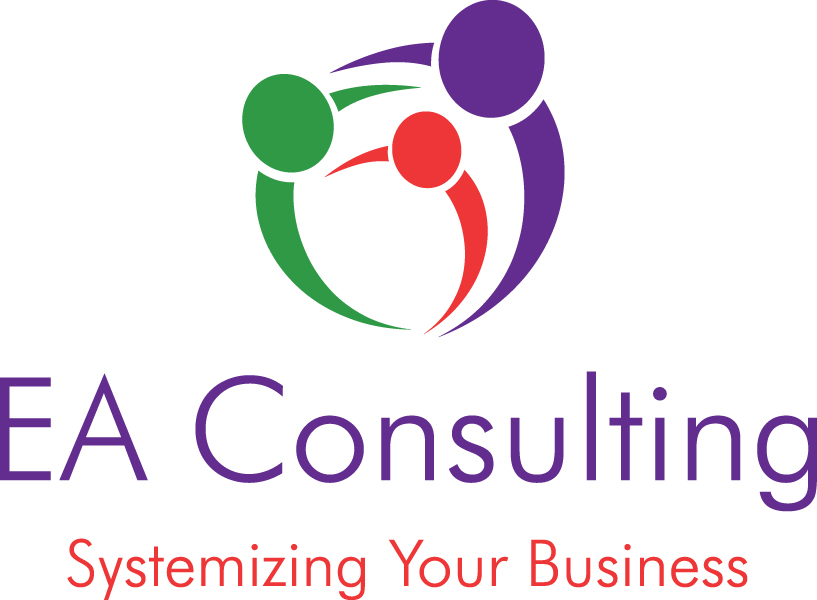 What is required to create efficient and effective processes?
Patience!
The ability to ask the right questions.
Open minds.
Commitment - Long term.
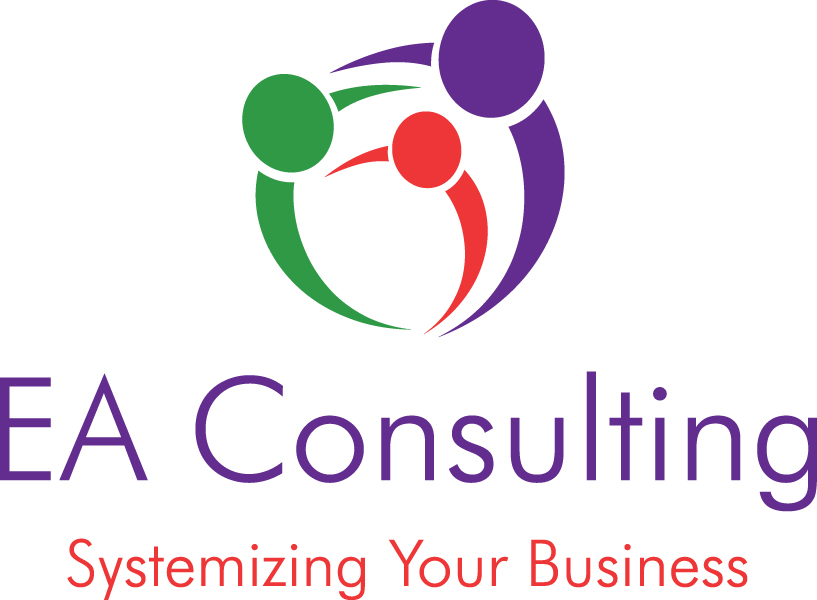 Basic Components of a Process
Trigger
Boundaries
Participants
Communication methods
Cycle time.
Key performance indicator - KPI
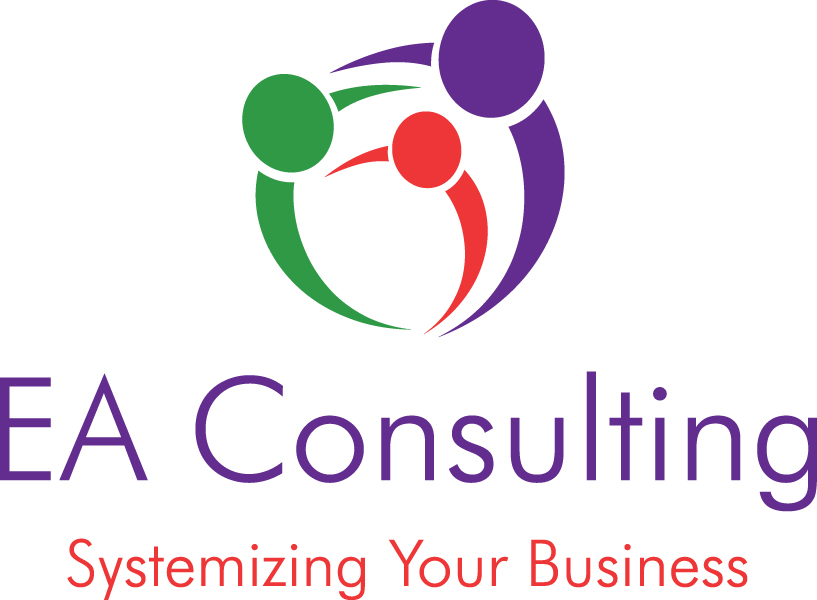 How to Get Started on Your Process       Documentation Journey
List your departments.
List the positions within each department.
List the tasks for each position within each department.
Flow chart the process for each task. – What steps are taken to complete the task?
Analyze the current process for improvement opportunities. 
Create a Standard Operating Procedure Guide. – How do you complete the steps in the process?
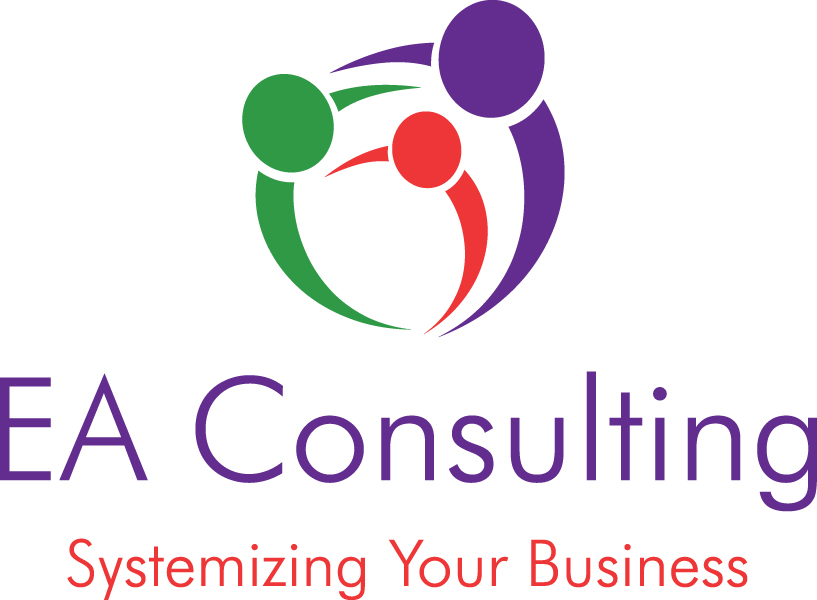 Things to Remember
Include the people who perform the tasks in your process documentation project.
Ask questions in order to develop the best process – Who, What, When, Where, How and Why.
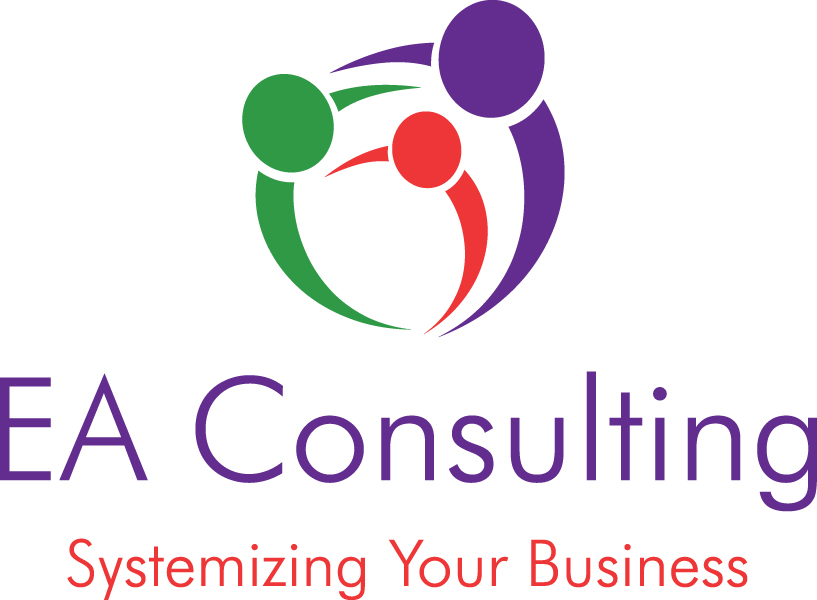 What did we cover today?
4 reasons to document your process.
Why each reason is important.
What’s required to take on the process documentation effort.
The basic components of a process.
How to get started on your process documentation journey.
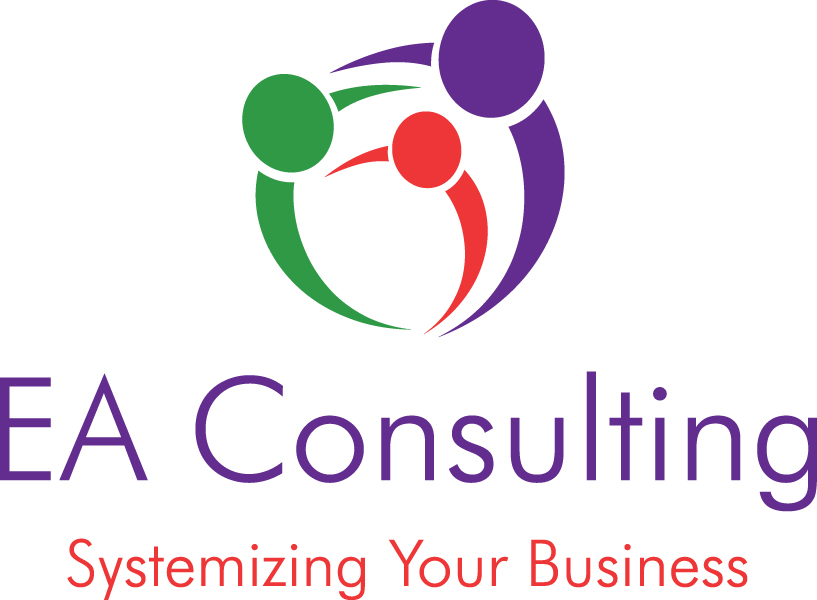